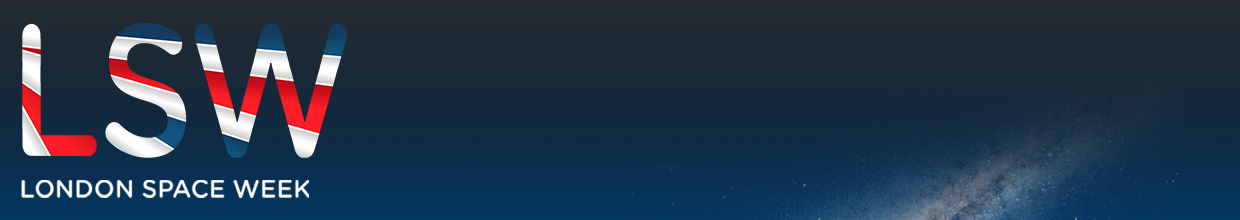 Example of presentation frame

In this ppt file, you present your concept, your innovation, the contribution to the market, the business model, the target audience and everything that seems relevant to show the potential of your company and your product / service.

The selection criteria will be as follows:
- Originality: show how your project is innovative and why it is different from the competition;
- Relevance: detail the relevance of your project to the problem;
- Feasibility: explain the technical and economic feasibility of your project;
- Scalability: show how you can absorb the extreme growth shock.
Respect of this 12 slide presentation model is mandatory.

If you are selected you will "pitch" your company in the VIP LSW Start-up Challenge in front of a panel composed exclusively of representatives of large companies.
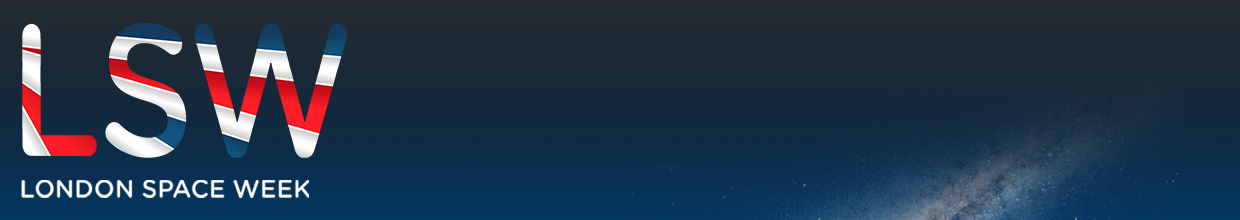 Activity / Innovation
Present your legitimacy:
Problems to be solved, context of reference, role of novelty, means available.
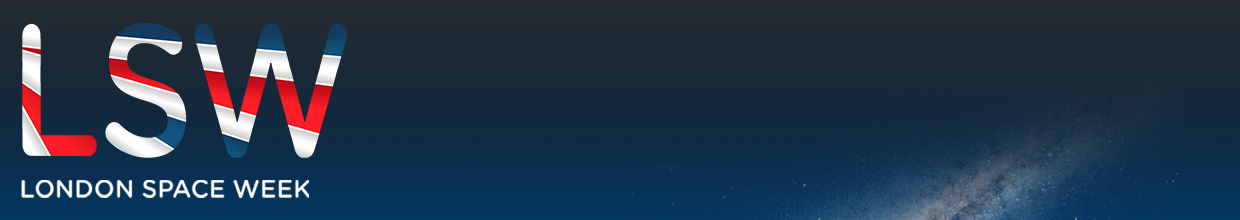 Activity / Innovation
Present your innovation, value added to customers, Impact on uses. Indicate your protections, barriers to entry, benefits and differentiating elements.
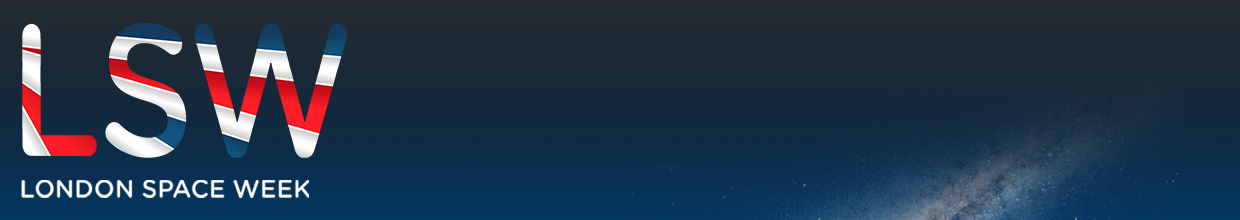 Activity / Innovation
Illustrations of the product or service (drawings, photos, copy screen ...)
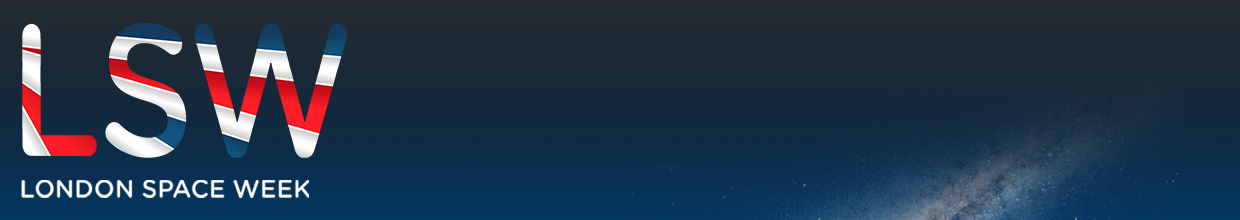 Market and clients
Establish the size and segment of the market? Who are your clients ? Key Needs, Sub-Needs, Applicants, Existing Solutions
Product or service illustrations
(Diagrams, photos, screenshots ...)
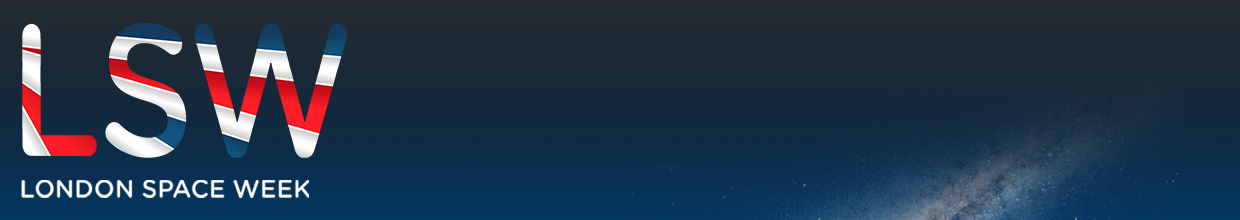 Competition and environment
Present direct, indirect, existing, predictable competition and competitive advantages. Differentiating elements. Who are the market players, influencers, value network?
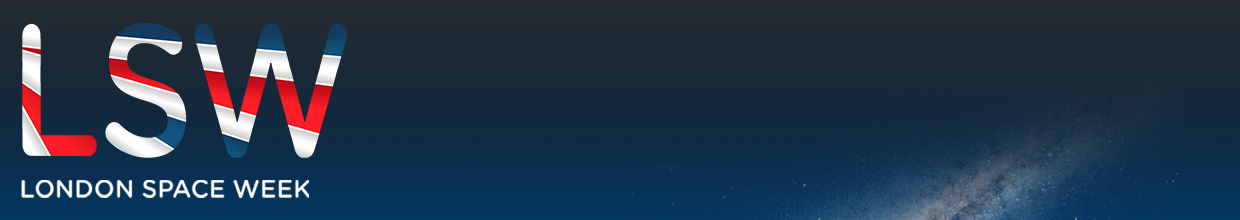 Economic model
Indicate your income model, realization of turnover, sales methods. Your references, customers.
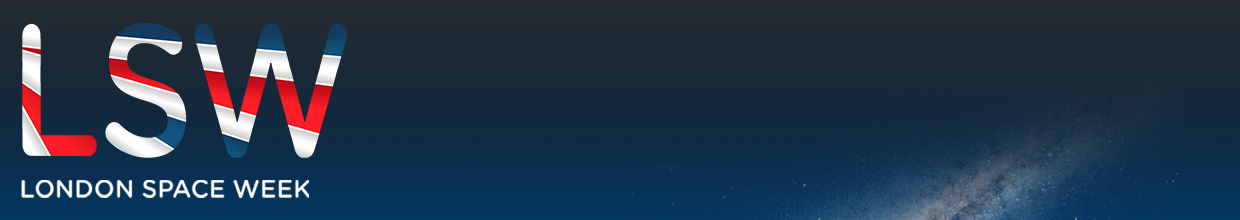 Stages of developement
Indicate the stages of development
The ones carried out and the ones to come (preliminary planning). Development objectives.
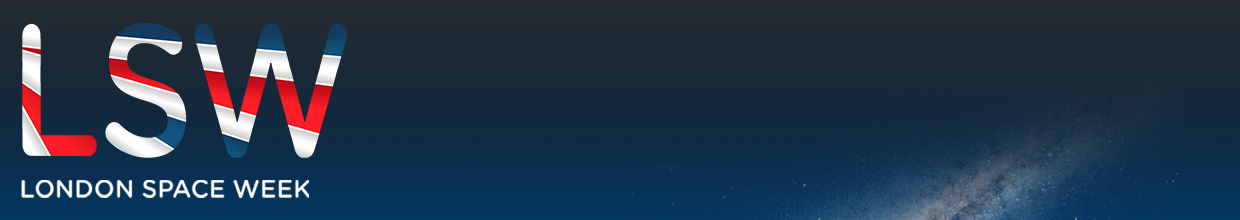 Partnerships and support
Indicate the types of partnerships : technological, commercial, and the ones to come.
Certifications, labels, prices ...
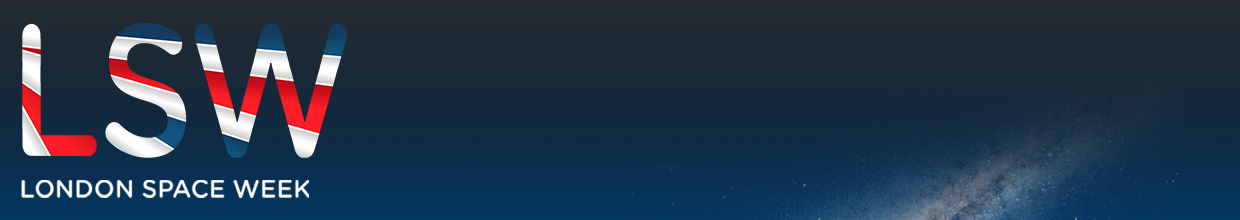 Team
Introduce the management team
(Photo, age, role in the company, training, experience ...)
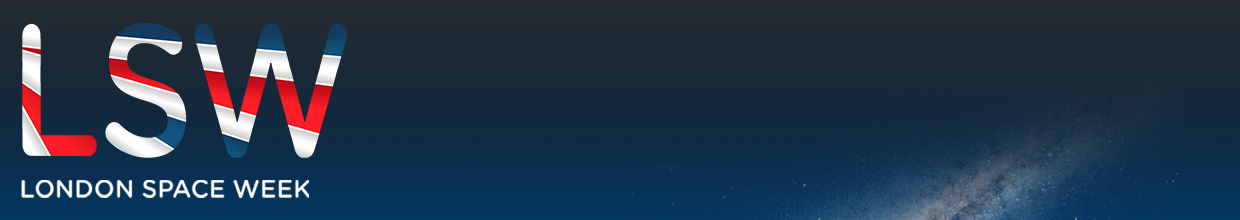 Conclusion
Expectations of industrialists, Collaboration type, Business proposal, value.
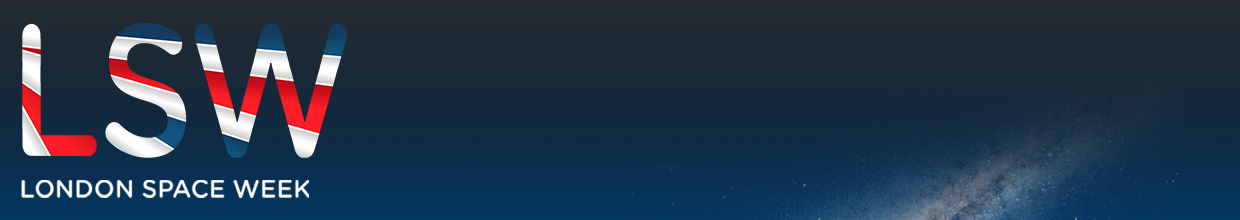 Contact
Contact information
Website
Links to demos, videos ...